Игра «Мягкие согласные»
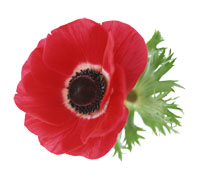 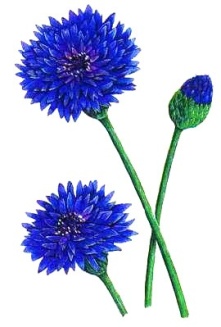 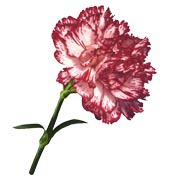 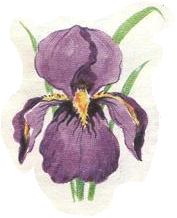 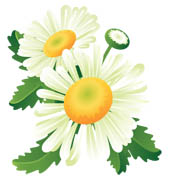 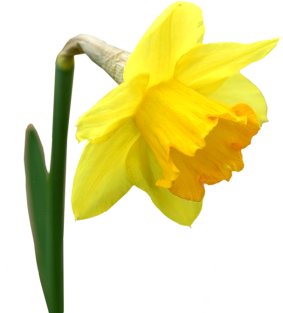 Игра «Твердые согласные»
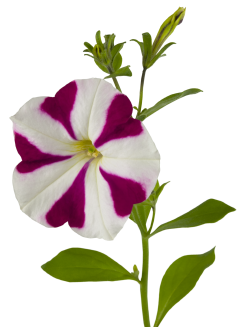 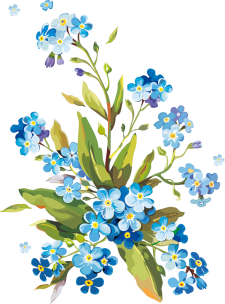 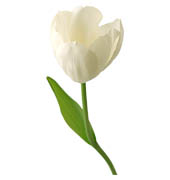 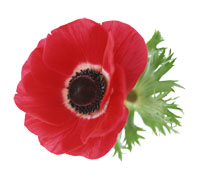 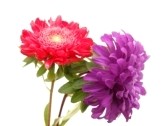 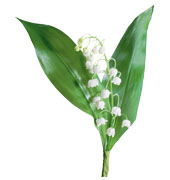 Игра «Мягкие согласные»
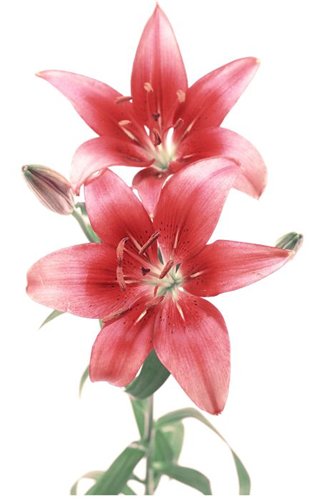 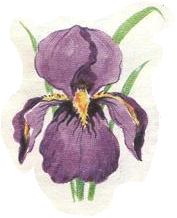 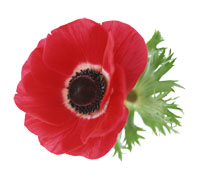